DELAB Intern Ahn Sung Hyun
Swin Transformer
<2022/10/28>
1
DELAB
PT
1. Introduction
2.  Architecture
3.  Compare
4. Experiments
2
DELAB
Introduction

ㆍSwin Transformer: Hierarchical Vision Transformer using Shited Windows

    ㆍ2021년 ICCV에 Accept된 논문
    ㆍMicrosoft에서 Swin이라고 불리는 모델을 제안한 논문
    ㆍSwin: Swin Transformer
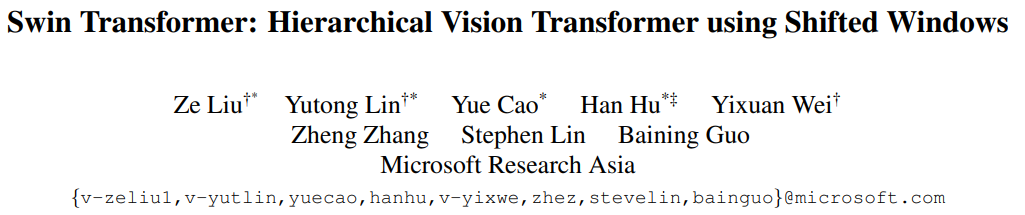 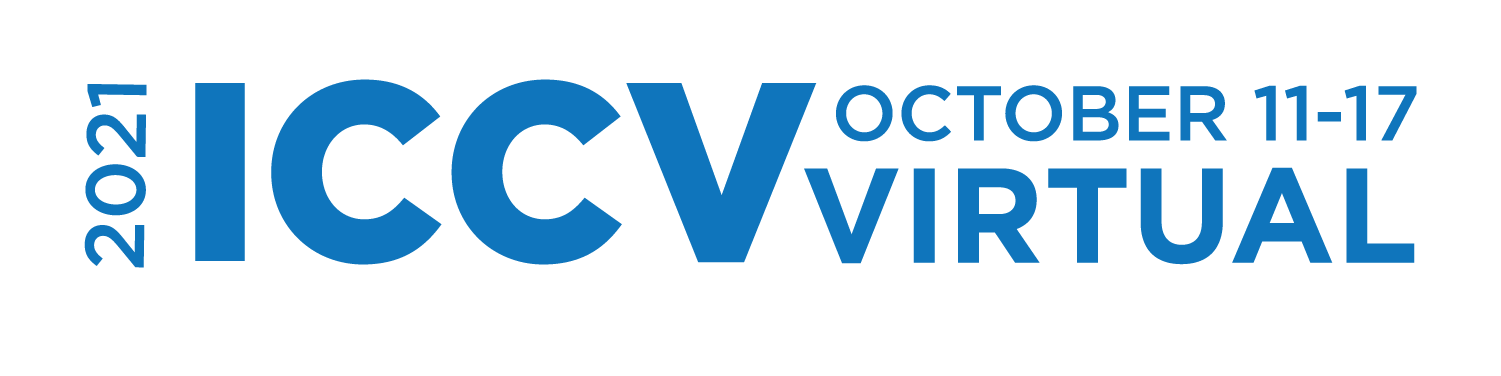 3
DELAB
Introduction

ㆍPapersWithCode

    ㆍ컴퓨터 비전의 다양한 분야에서 Swin을 활용한 모델이 SOTA를 기록함 
    ㆍScene Understanding: 객체 탐지, 영상 분할, 객체 추적 등
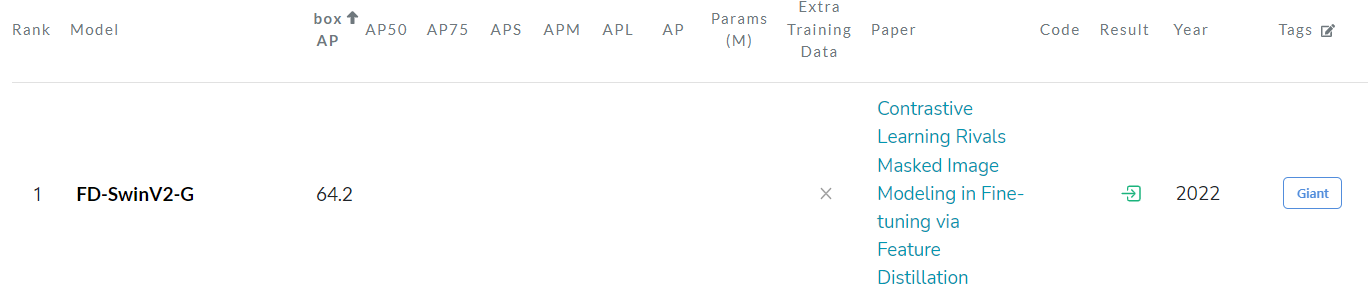 ← Object Detection on COCO test-dev
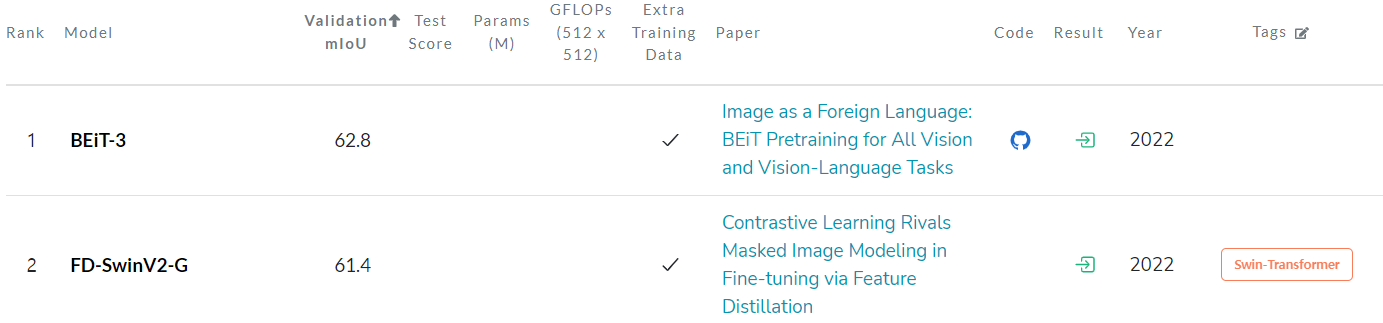 ←  Semantic Segmentation on ADE20K
↙ Visual Object Tracking on TrackingNet
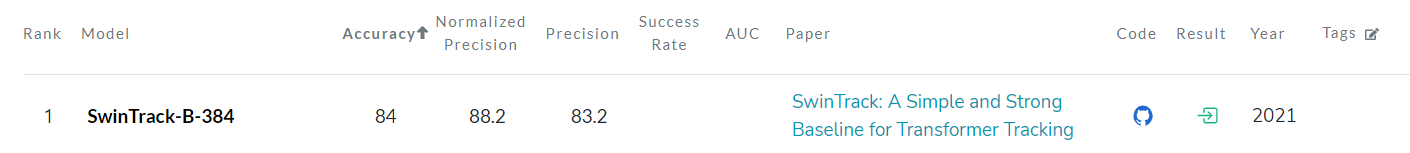 4
DELAB
Introduction

ㆍVision Transformer (ViT)

    ㆍ컴퓨터 비전 분야에 Transformer 기술을 도입한 논문
    ㆍ이미지를 같은 크기의 패치들로 분할 후 시퀀스 형태로 나열한 뒤 Transformer Encoder의 입력으로 사용
    ㆍ Large Scale 학습에서 매우 우수한 성능을 보인다 (CNN 성능을 능가함)
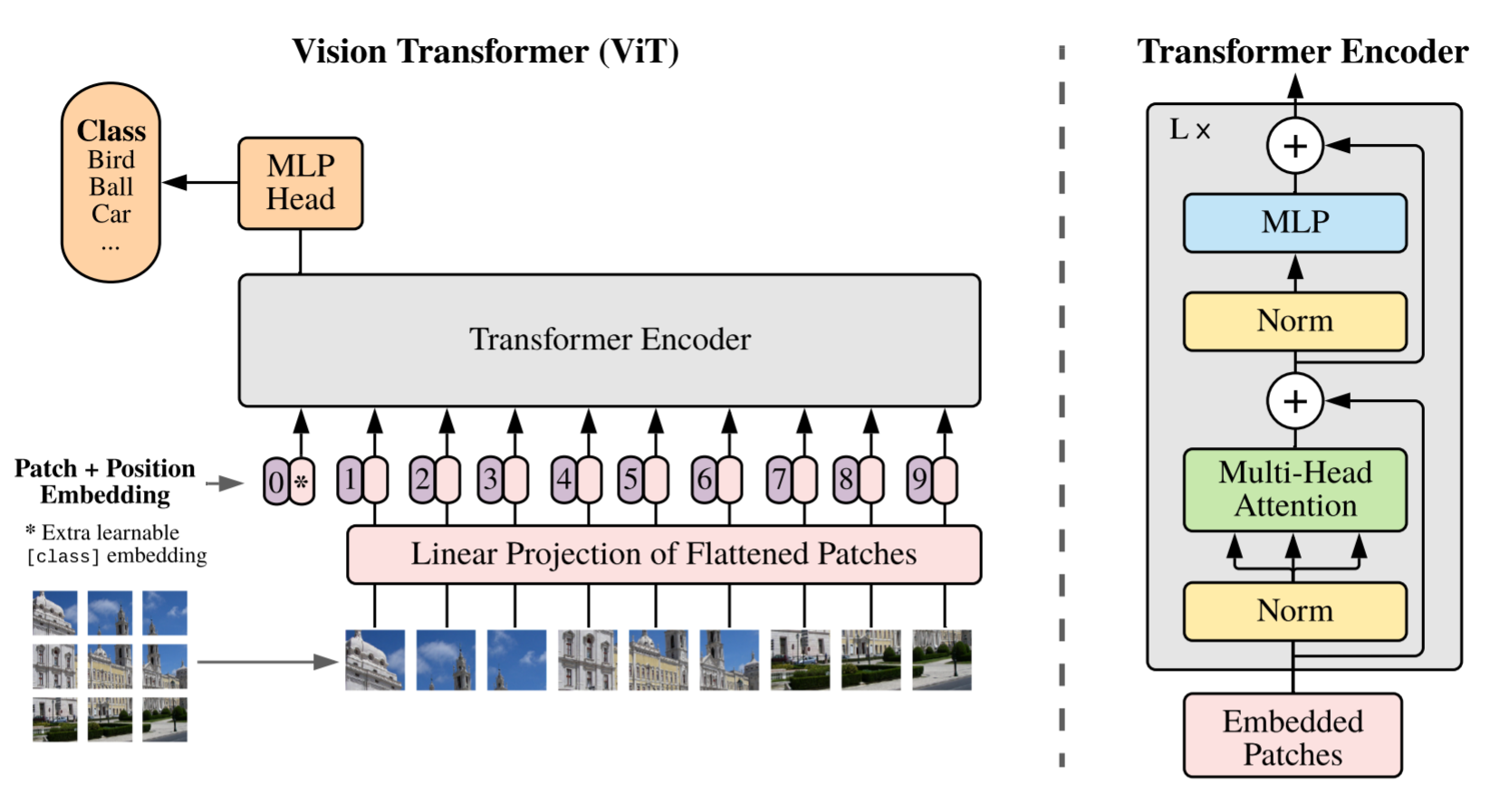 5
DELAB
Introduction

ㆍCNN vs ViT

    ㆍCNN은 필터와 컨볼루션 연산을 통해 특징을 파악함 (지역적) -> Large Object의 일부분에 대한 특징을 저장함  
    ㆍViT는 다른 모든 패치와의 유사도를 통해 특징을 파악함 (전역적) -> Large Object의 전체적인 특징을 저장함
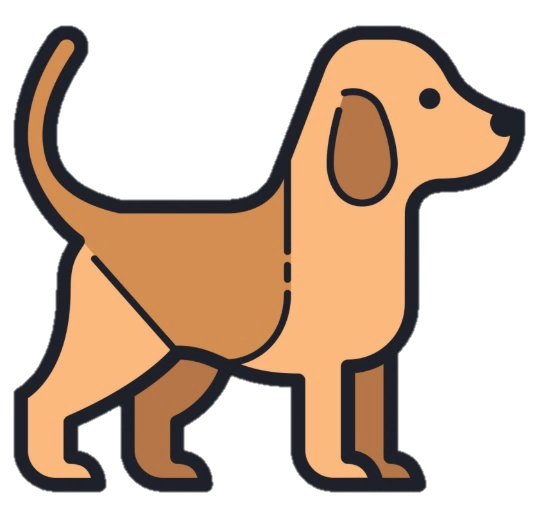 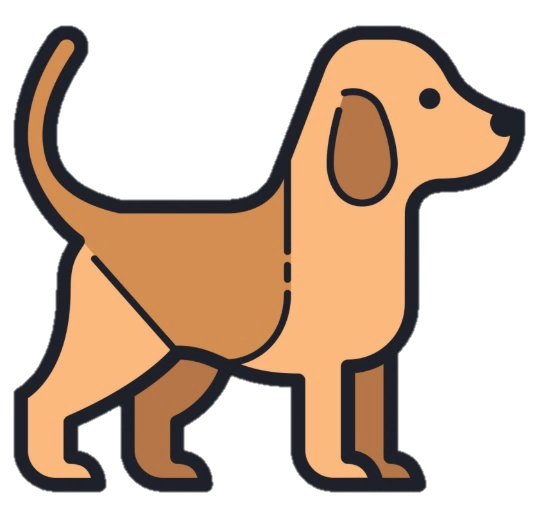 Feature Map
Self Attention Map
6
DELAB
Introduction

ㆍViT의 문제점

    ㆍ이미지의 제곱에 해당하는 연산량를 가진다 (이미지의 모든 패치로 어텐션을 계산하기 때문)
    ㆍ다양한 스케일에 대한 학습 성능이 낮다 (동일한 패치 사이즈를 갖기 때문)
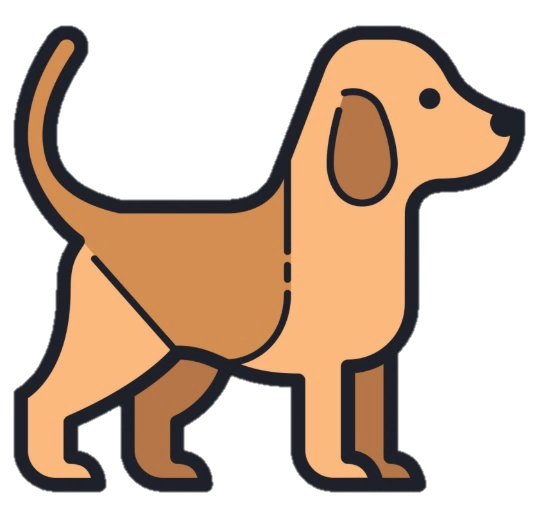 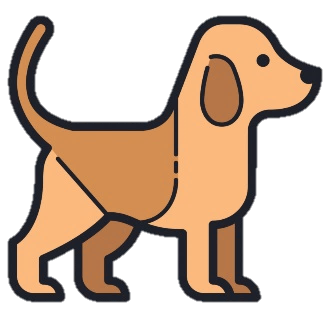 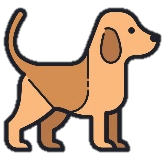 Large Scale Object
Middle Scale Object
Small Scale Object
강아지의 특징을 구하기 위해
영향을 끼치는  패치가 1개
강아지의 특징을 구하기 위해
영향을 끼치는  패치가 16개
강아지의 특징을 구하기 위해
영향을 끼치는  패치가 4개
7
DELAB
Introduction

ㆍSwin Transformer 

    ㆍ윈도우: 패치들의 모음 (ViT는 패치들의 모음 -> 이미지, Swin은 윈도우의 모음 -> 이미지)
    ㆍ이미지의 제곱에 해당하는 연산량을 가짐 ->  윈도우 내부의 어텐션을 계산함 (윈도우 개수만큼)
    ㆍ다양한 스케일에 대한 학습 성능이 낮음 -> 패치 사이즈가 다른 다양한 윈도우에서 Attention을 계산함
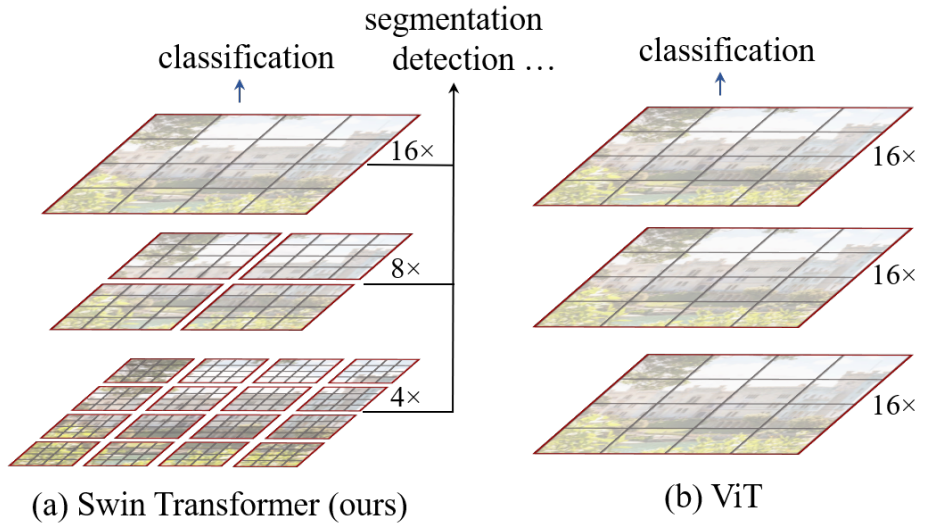 8
DELAB
Architecture

ㆍSwin Transformer 

    ㆍSwin은 FPN과 같이 계측적인 구조(Hierarchical Architecture)를 지닌다
    ㆍ계층적인 구조는  다양한 스케일을 학습하는데 유리하다
    ㆍ두 모델은 하위 Stage로 갈수록 작은 객체를 잘 파악하고, 상위 Stage로 갈수록 큰 객체를 잘 파악한다.
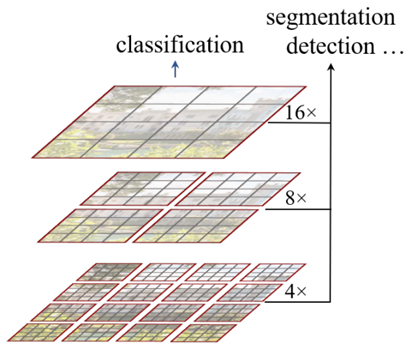 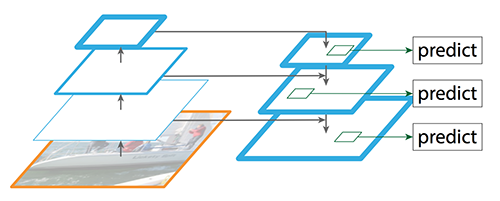 Feature Pyramid Network
Swin Transformer
9
DELAB
Architecture

ㆍSwin Transformer 

    ㆍSwin의 Attention은 두 개의 연속적인 Block으로 계산한다 
    ㆍSwin은 Patch Merging을 이용하는 다양한 스테이지로 구성돼있다 
    ㆍSwin Architecture는 VGGNet과 유사하다 (3차원 Feature Map 형태로 변환하면, Resolution은 점점 작아지고 Channel은 점점 커짐)
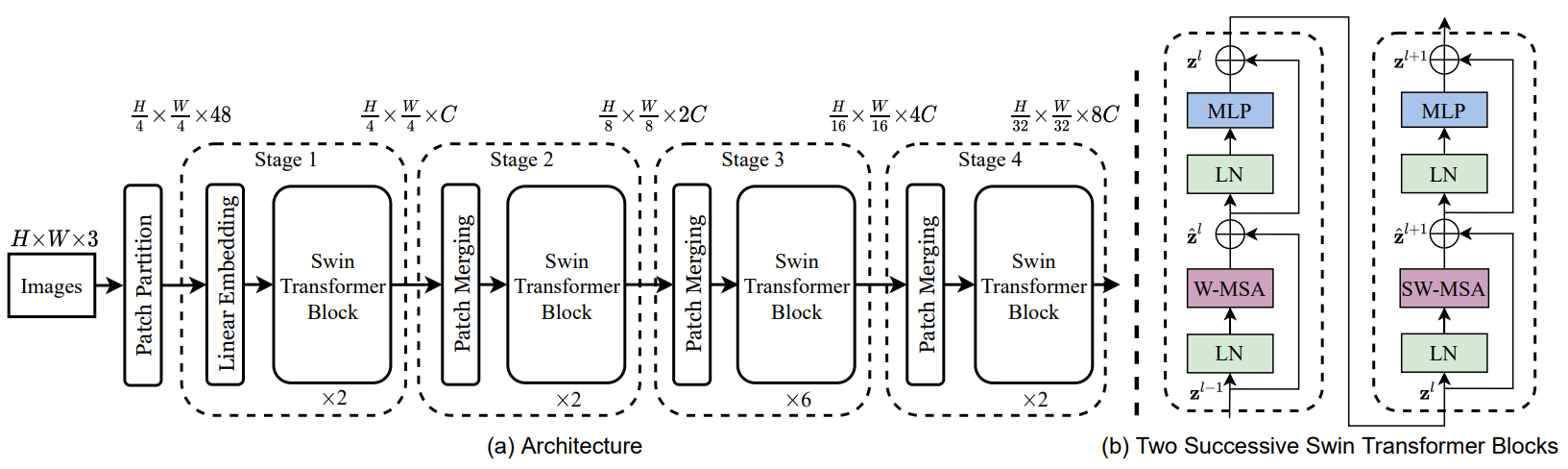 10
DELAB
Architecture

ㆍPatch Partition & Linear Embedding

    ㆍPatch Partition: 이미지를 크기가 P인 패치들로 분할 후 변환하는 과정
    ㆍLinear Embedding: 채널축을 C로 재구성하는 과정 (벡터의 차원이 C가 되는 과정)
X 16
reshape
X 16
Embedding
H x W x Ch
H/P x W/P x C
H/P x W/P x P2Ch
64 x 64 x 3
16 x 16 x C
16 x 16 x 48
P x P x Ch
1 x 1 x C
1 x 1 x P2Ch
4 x 4 x 3
1 x 1 x 48
11
DELAB
Architecture

ㆍW-MSA

    ㆍWindow-Multihead Self Attention
    ㆍ윈도우 개수만큼, 윈도우 내부에서 멀티 헤드 셀프 어텐션을 진행한다.
    ㆍ윈도우 사이즈: M (M x M 패치가 한 윈도우)
M2
Multi Head Self Attention
Multi Head Self Attention
Multi Head Self Attention
…
…
H/P x W/P x C
Multi Head Self Attention
16 x 16 x C
(H/P * W/P) x C
1 x 1 x C
M=4 -> 16개의 패치로 Multi Head Self Attention,N/M2번 연산 (N은 패치의 개수) ->  16번 연산
256 x C
1 x C
12
DELAB
Architecture

ㆍPatch Merging

    ㆍ이웃한 2x2패치들을 하나의 패치로 재구성하는 과정
    ㆍLinear 연산을 통해 차원 수를 ½배로 변경
    ㆍResolution의 width와 height는 2배로 줄고, channel은 2배만큼 증가되는 구조
2
2
reshape
Linear
H/P x W/P x C
H/2P x W/2P x 4C
H/2P x W/2P x 2C
16 x 16 x C
8 x 8 x 4C
8 x 8 x 2C
2 x 2 x C
1 x 1 x 4C
1 x 1 x 2C
13
DELAB
Architecture

ㆍSwin Stage

    ㆍStage를 거칠수록 Height와 Width는 1/2배 감소, 채널 수와 패치 크기는  2배 증가, 윈도우와 패치 개수는 1/4배 감소
Stage: 3
H/22P x W/22P x 22C
패치 개수(N) = H/22P * W/22P
윈도우 개수: N/M2
Stage: 1
H/P x W/P x C
패치 개수(N) = H/P * W/P 
윈도우 개수: N/M2
Stage: 2
H/2P x W/2P x 2C
패치 개수(N) = H/2P * W/2P 
윈도우 개수: N/M2
14
DELAB
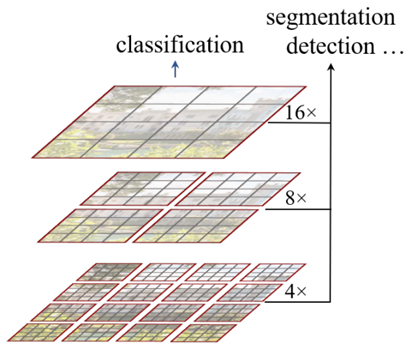 Architecture

ㆍSwin Stage

    ㆍ초기 이미지의 H,W가 64,64인 경우 (P, M=4)
Stage: 3
4 x 4 x 4C
패치 개수(N) = 4 * 4 = 16
윈도우 개수: 1
Stage: 1
16 x 16 x C
패치 개수(N) = 16 * 16 = 256 
윈도우 개수: 16
Stage: 2
8 x 8 x 2C
패치 개수(N) = 8 * 8 =64 
윈도우 개수: 4
15
DELAB
Architecture

ㆍW-MSA의 한계

    ㆍ윈도우의 위치가 고정되어 있다
         -> 윈도우간 인접한 패치들은 어텐션이 계산되지 않는다
         ->  이미지의 중간 영역에 대한 특징이 부족하다
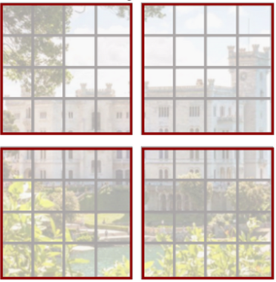 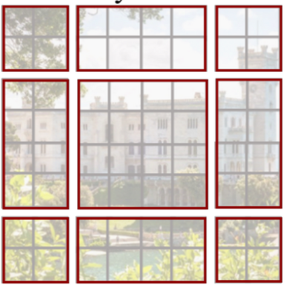 윈도우 개수를 기존 개수보다 가로, 세로 1개씩 늘리고
각각 어텐션을 계산할 필요성이 있음!
Stage: 2
8 x 8 x 2C
패치 개수(N) = 8 * 8 =64 
윈도우 개수: 4
16
DELAB
Architecture

ㆍSW-MSA

    ㆍShifted Window-Multihead Self Attention
    ㆍ윈도우 위치를 이동시켜서 W-MSA와 같은 크기,같은 개수의 윈도우를 형성
    ㆍ각 윈도우에 인접하지 않은 영역이 생기므로 masked MSA를 진행
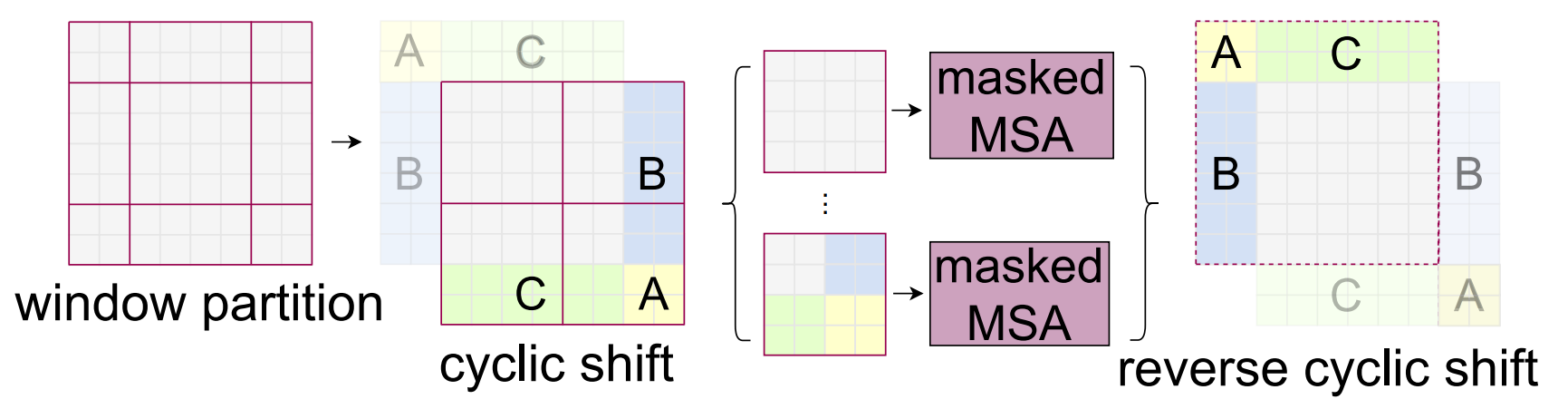 17
DELAB
Architecture

ㆍShifted Window

    ㆍWindow의 개수 : {ceil(h/M) + 1} * {ceil(w/M) +1} <h는 패치의 행개수, w는 패치의 열개수>
    ㆍShift된 Window의 개수 : {ceil(h/M)} * {ceil(w/M)}
    ㆍ새롭게 변환된 Window마다 Masked Multihead Self Attention을 수행함
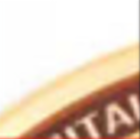 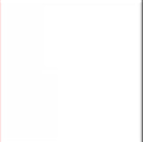 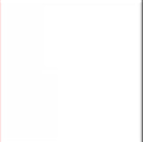 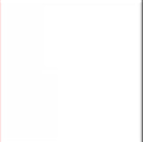 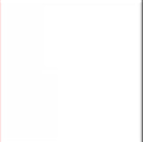 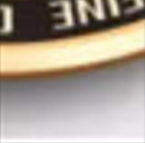 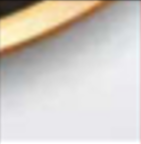 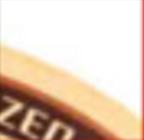 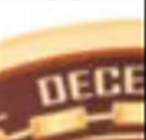 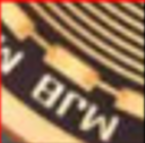 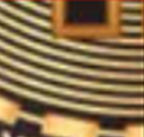 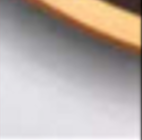 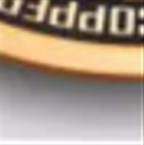 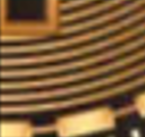 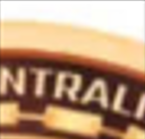 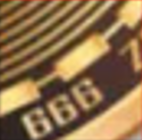 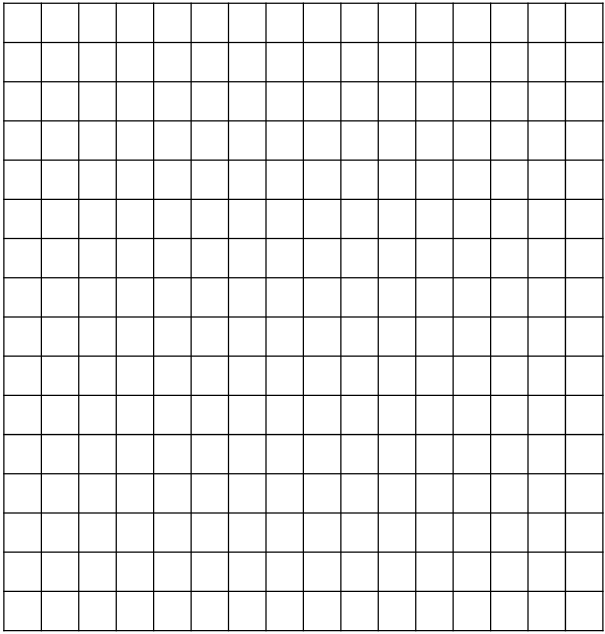 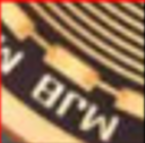 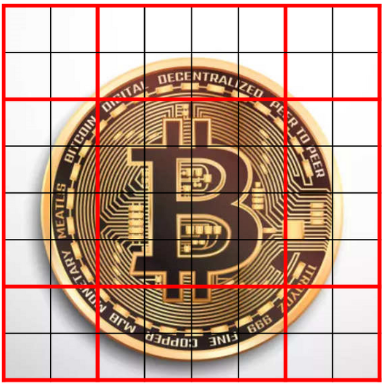 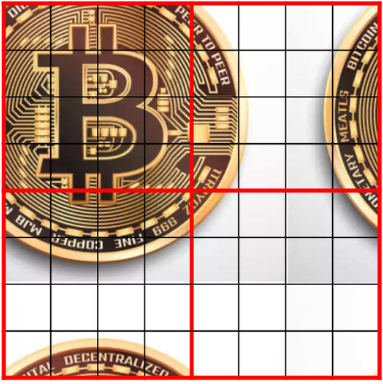 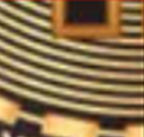 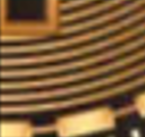 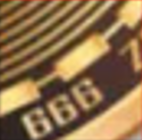 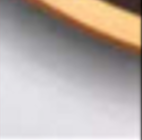 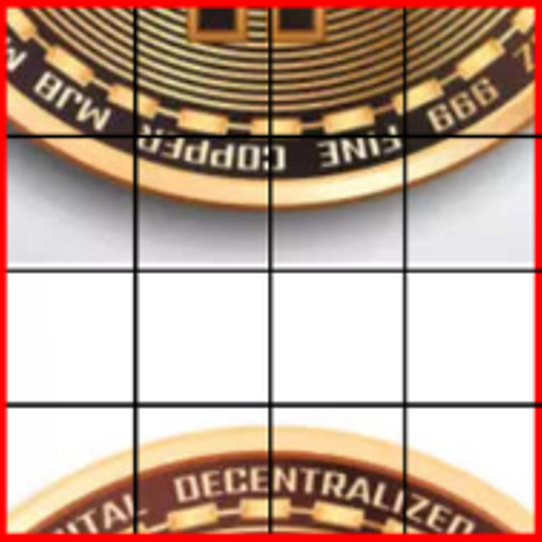 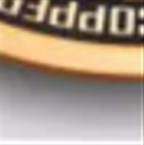 QKT
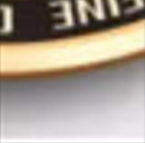 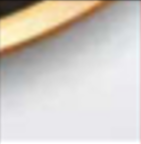 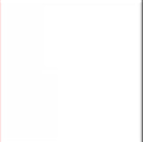 SelfAttention
Shift
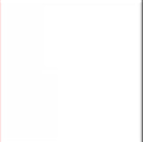 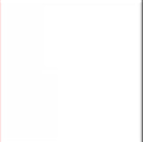 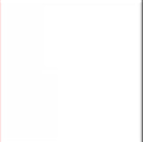 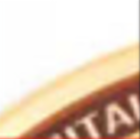 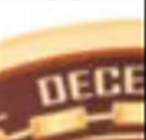 A
B
C
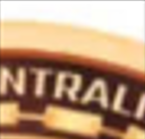 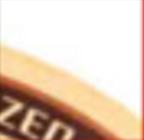 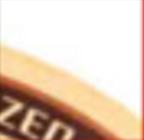 18
DELAB
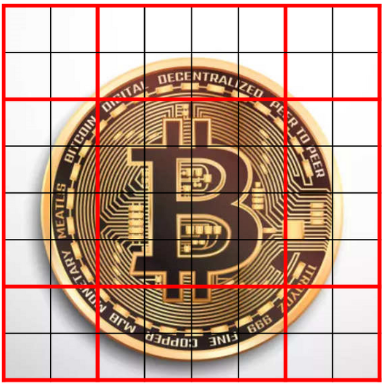 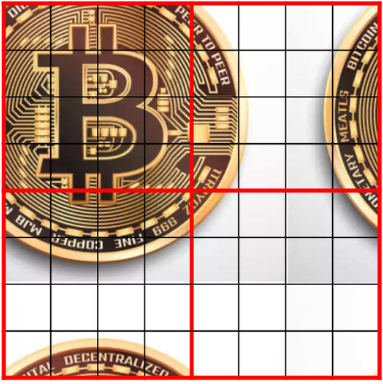 Architecture

ㆍmasked MSA

    ㆍShift된 윈도우에 Self Attention을 수행하고 Mask를 더함 
    ㆍMask가 더해진 영역은  Attention이 계산되지 않음 
    ㆍShift하기 전 작은 윈도우들이 MSA한 것과 동일 효과
(=)
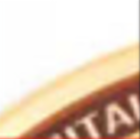 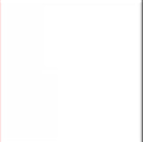 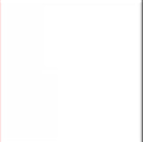 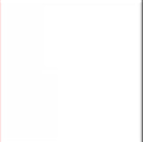 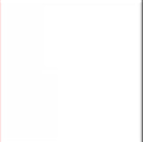 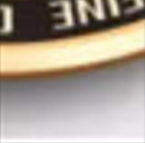 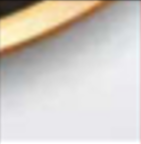 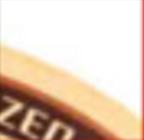 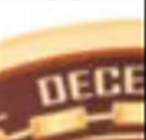 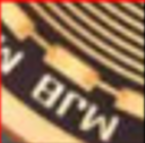 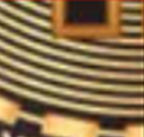 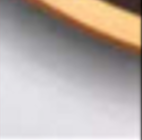 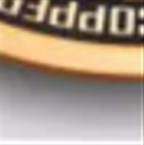 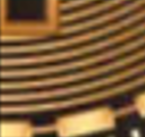 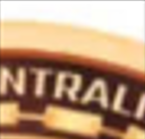 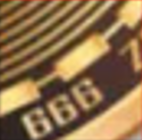 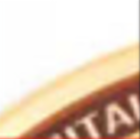 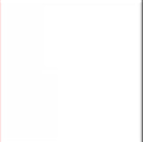 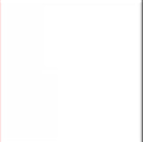 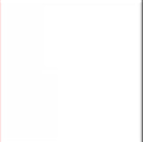 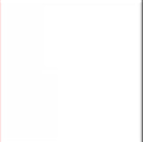 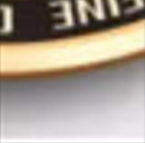 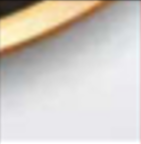 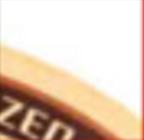 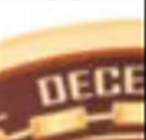 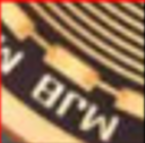 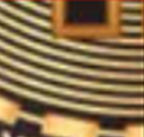 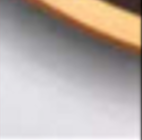 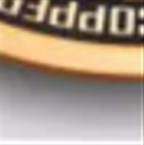 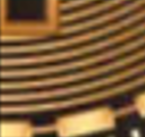 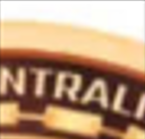 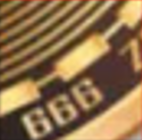 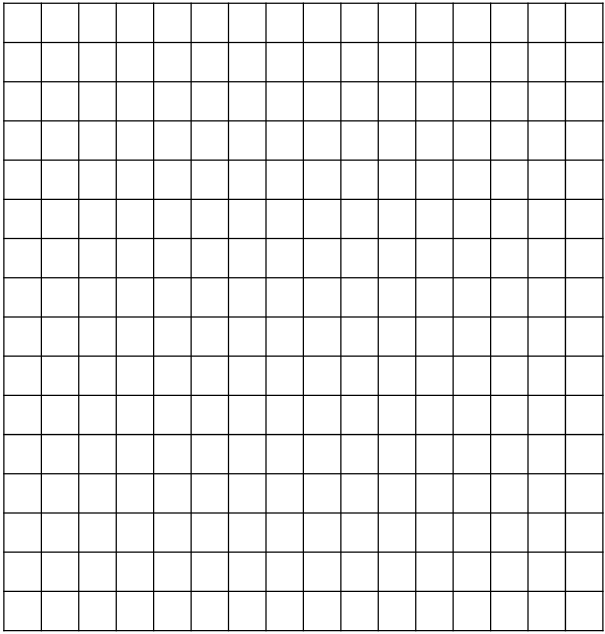 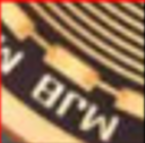 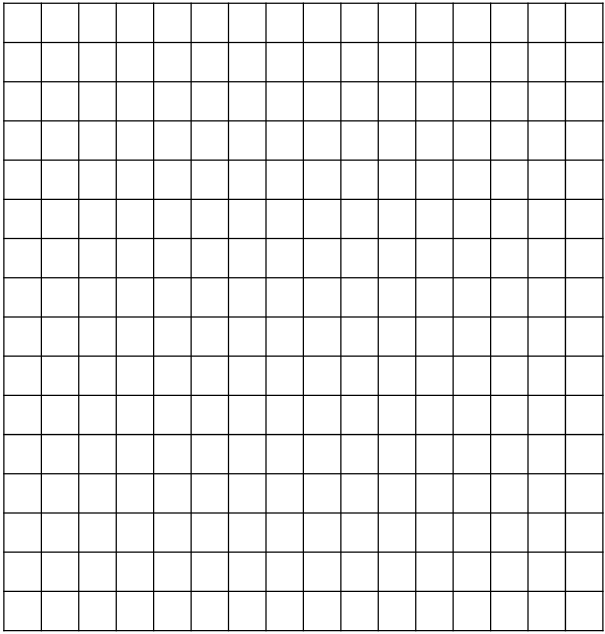 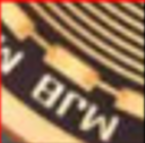 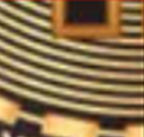 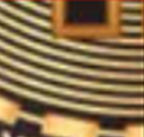 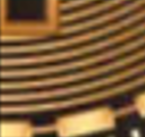 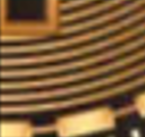 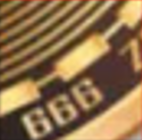 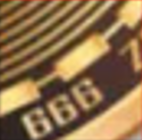 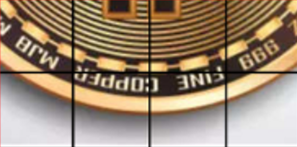 Self 
Attention
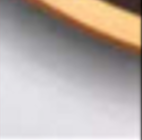 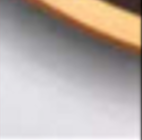 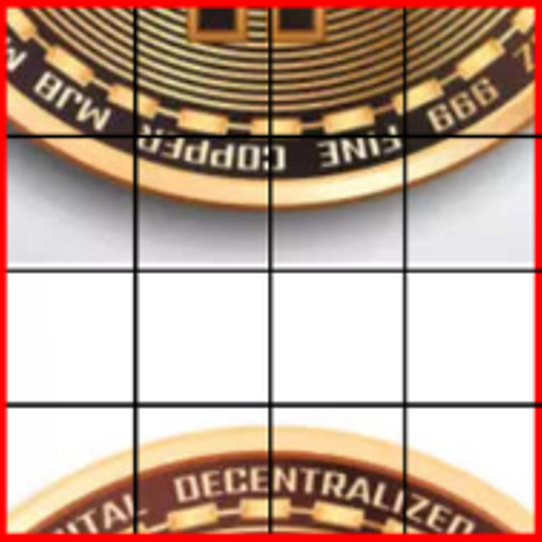 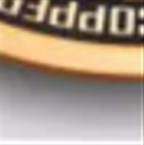 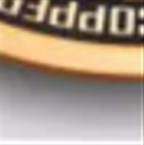 QKT
QKT
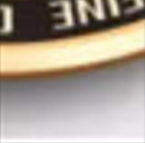 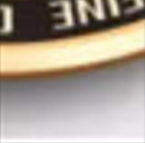 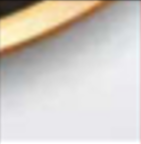 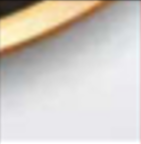 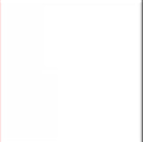 Self 
Attention
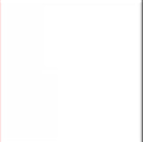 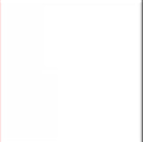 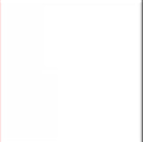 Mask
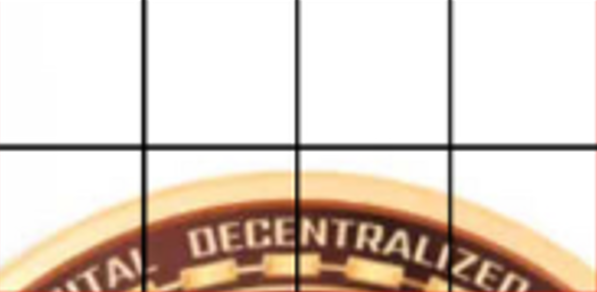 Self 
Attention
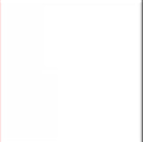 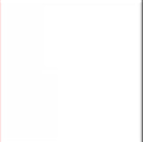 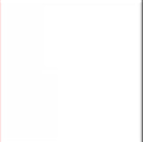 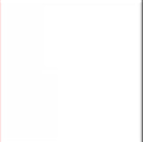 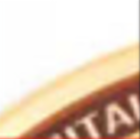 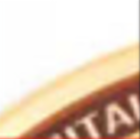 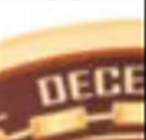 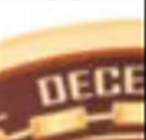 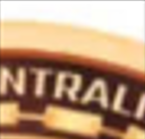 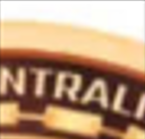 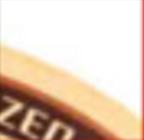 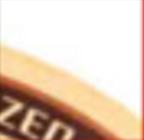 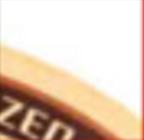 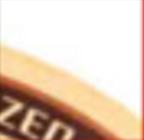 Mask (-100)
19
DELAB
Architecture

ㆍSwinTransformer Blocks

    ㆍViT에서 사용하는 Transformer Encoder와 유사함 
    ㆍ원본 Transformer와 달리 LayerNorm을 먼저 수행함
    ㆍ윈도우 내 어텐션(W-MSA)과 윈도우 간 어텐션(SW-MSA)을 순차적으로 수행하는 구조
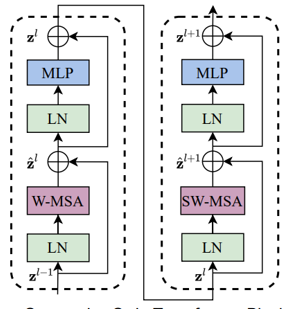 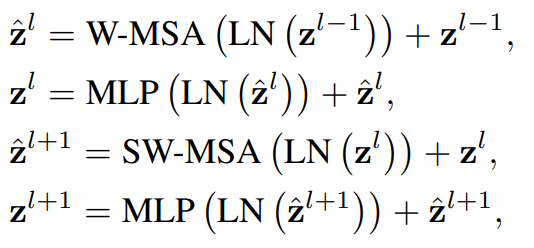 20
DELAB
Architecture

ㆍRelative Position bias

    ㆍSwin은 ViT와 달리 Positional Encoding을 하지 않음
    ㆍ대신 Attention 과정에서 Relative Position bias를 더함  
    ㆍRelative Position bias:  패치 간 상대적인 이동거리 (M2xM2)
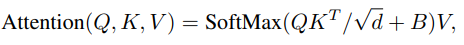 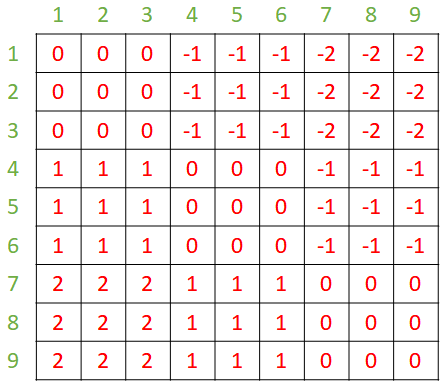 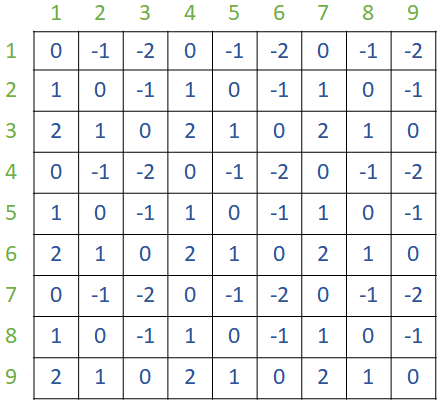 x
y
윈도우 크기(M): 3
21
DELAB
y축 기준 상대 거리 [-M+1, M-1]
x축 기준 상대 거리 [-M+1, M-1]
Compare

ㆍMSA의 연산량

    ㆍ계산 편의를 위해 Head 수는 1로 지정함
Softmax(QKT/√d)xV
Input
Query
Value
Wq WV WK
KeyT
X
X
X
X
C x C
C x hw
C x C
hw x C
hw x C
hw x C
hw x C
1. Query, Key, Value를 구하는 과정: 3 * hwC2
2. Scale dot product Attention: QKT =  C * (hw)2, Value와 Matrix Multiplication = C * (hw)2
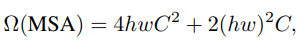 3. Input 행렬과 차원을 맞춰주는 과정: hwC2
22
DELAB
Compare

ㆍW-MSA의 연산량

    ㆍ계산 편의를 위해 Head 수는 1로 지정함
Input
Wq WV WK
Query
KeyT
Value
Softmax(QKT/√d)xV
X
hw/M2
 반복
X
X
X
M2 x C
C x C
M2 x C
M2 x C
M2 x C
C x M2
C x C
1. Query, Key, Value를 구하는 과정: (3 * M2C2) * hw/M2 = 3C2hw
2. Scale dot product Attention: QKT =  (C * M4) * hw/M2 = M2Chw, Value와 Matrix Multiplication = (C * M4) * hw/M2 = M2Chw
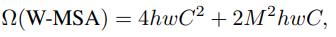 3. Input 행렬과 차원을 맞춰주는 과정: (C2M2) * hw/M2 = C2hw
23
DELAB
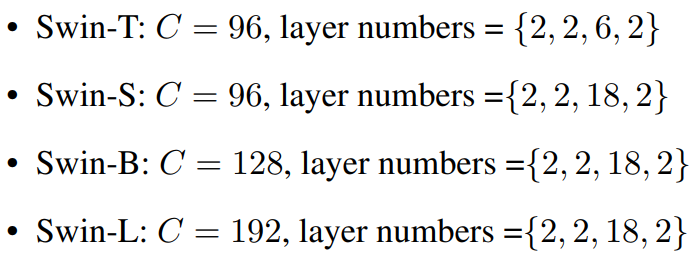 Experiments

ㆍSwin Models

    ㆍSwinTransformer Block 개수와 변경할 차원 수(C)와 Head 수를 다르게 설정하며 (Swin-T ~ Swin-L)을 제작함
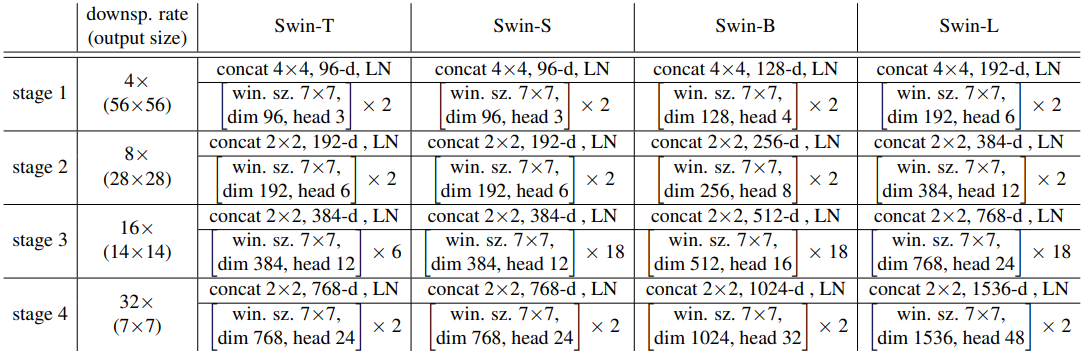 24
DELAB
Experiments

ㆍResults

    ㆍ이미지의 input size를 다르게 설정하여 세 모델으로 실험 (classification)
    ㆍ이미지가 클수록 accuracy가 높지만  throughput이 낮아지는 결과
    ㆍ큰 모델일수록 accuracy가 높아지지만 throughtput이 낮아지는 결과
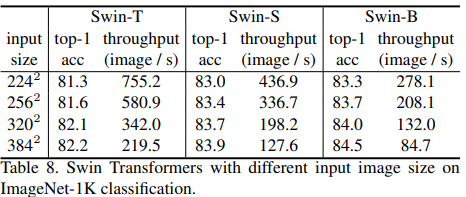 25
DELAB
Experiments

ㆍObject Detection                                                                                    ㆍSemantic Segmentation
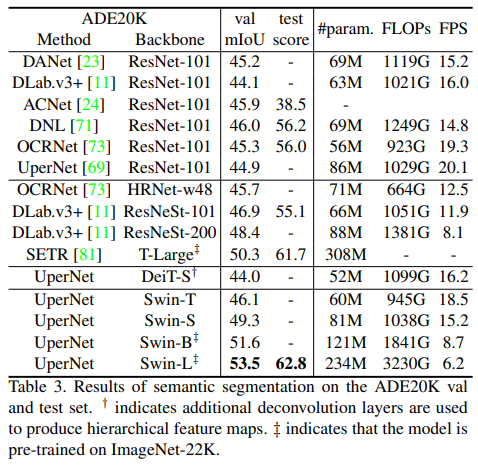 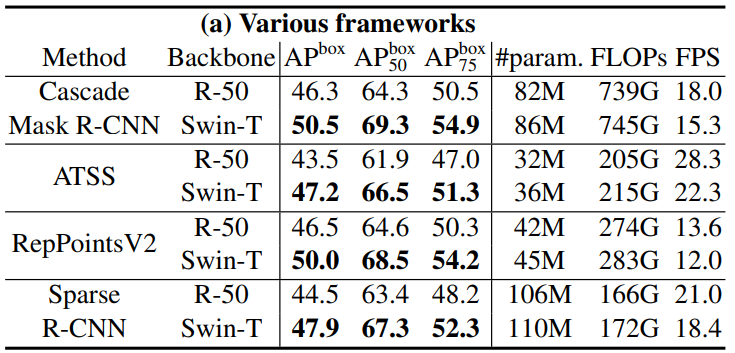 COCO Dataset
26
DELAB
Experiments

ㆍShifted Windows & Relative Position bias

    ㆍShifted Windows를 사용하니 (이미지 분류, 객체 탐지, 영상 분할) 모든 Task에서 성능 향상이 됨
    ㆍ절대 좌표를 더하는 것(positional encoding)보다 상대 좌표를 더하는 것(relative position bias)이 더 좋은 성능을 보임
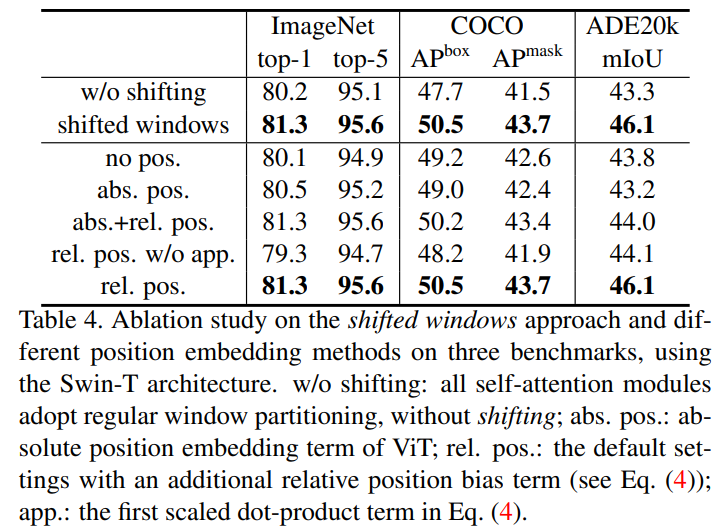 27
DELAB
References

ㆍSwin Paper
    ㆍhttps://arxiv.org/pdf/2103.14030.pdf

ㆍ Swin Transformer, 트랜스포머+객체탐지 | AI 인공지능 'Hierarchical Vision Transformer using Shifted Windows' 
    ㆍhttps://www.youtube.com/watch?v=Vs_F89YJw0U

ㆍSwin Transformer, 트랜스포머+객체탐지 part2 | AI 인공지능 'Hierarchical Vision Transformer using Shifted Windows'
    ㆍ https://www.youtube.com/watch?v=956DnSewKak

ㆍ[Paper Review] Swin Transformer: Hierarchical Vision Transformer using Shifted Windows
    ㆍhttps://www.youtube.com/watch?v=2lZvuU_IIMA

ㆍFPN 논문(Feature Pyramid Networks for Object Detection) 리뷰
    ㆍhttps://herbwood.tistory.com/18
28
DELAB
DELAB Intern Ahn Sung Hyun
Thank You
<2022/10/28>
29
DELAB